INLEIDING
Jouw naam

Datum … maand … 2024
│1
Inleiding: inhoud
Energieprestatie bestaand gebouw
Energiescore
Taak van de energiedeskundige
Erkenningsvoorwaarden energiedeskundige type A
Opmaak van een EPC
Hulpmiddelen voor de energiedeskundige type A
Veiligheid
Inleiding: inhoud
Energieprestatie bestaand gebouw
Energiescore
Taak van de energiedeskundige
Erkenningsvoorwaarden energiedeskundige type A
Opmaak van een EPC
Hulpmiddelen voor de energiedeskundige type A
Veiligheid
Energieprestatiecertificaat bestaand gebouw
Europese richtlijn ‘Energieprestatie van gebouwen’ 
Omzetting in Energiedecreet + Energiebesluit
EPC verplicht bij verkoop en verhuur voor bestaande gebouwen met woonfunctie en kleine gebouwen met niet-residentiële functie
Inzicht in de energetische kwaliteit van de gebouweenheid
Energiescore
Aanbevelingen om energieprestatie te verbeteren

Energiescore
Berekend jaarlijks totaal primair energieverbruik gedeeld door de bruikbare vloeroppervlakte van de gebouweenheid
Hoe lager hoe beter
Energiescore
Totaal energieverbruik nodig voor 
Ruimteverwarming
Productie sanitair warm water	
Koeling	
Hulpenergie
Verlichting in bepaalde gevallen

Verminderd met energiebijdragen van WKK (warmtekrachtkoppeling)
= elektriciteit opwekken terwijl je verwarmt
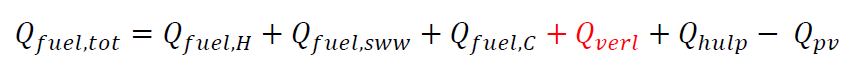 Energiescore
Heel veel factoren hebben impact op energiescore:
Goed geïsoleerd gebouw  minder transmissieverliezen
Luchtdicht gebouw  minder warmteverliezen via kieren en spleten
Balansventilatie met warmteterugwinning  minder warmteverliezen via ventilatiesysteem
Zonwering  minder koellasten
Opwekkers voor verwarming en warm water met hoog rendement
      minder energieverbruik  minder grondstoffen onder de vorm van gas, hout, elektriciteit,.. 
…
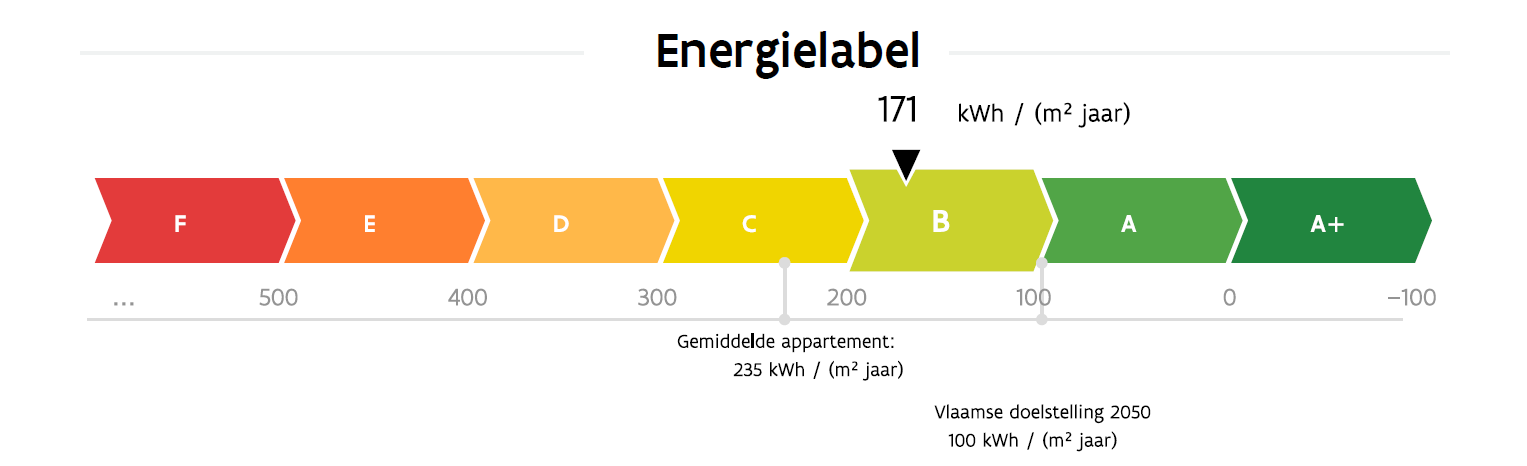 │6
Taak van de energiedeskundige
EPC wordt opgemaakt door energiedeskundige type A (> ED)
Hoofdtaak van de energiedeskundige:
Alle gegevens verzamelen om energiescore via EPC-software te berekenen
In overeenstemming met de werkwijze zoals vastgelegd in het inspectieprotocol
Plaatsbezoek  visuele inspectie
Bewijsstukken
Opzoekingen in erkende bronnen en bij fabrikanten
Erkenningsvoorwaarden ED type A
Volgen van de basisopleiding voor ED type A
Binnen de 12 maanden na het behalen van het getuigschrift van de basisopleiding
Slagen voor het examen voor ED type A
Registratie in energieprestatiedatabank als ED type A
Ondertekening verklaring op eer, verzekering beroepsaansprakelijkheid, … 
 erkenning
Zie ook https://www.vlaanderen.be/epc-pedia/informatie-voor-toekomstige-energiedeskundigen-type-a/energiedeskundige-type-a-worden
Erkenningsvoorwaarden ED type A
Om erkenning te behouden  jaarlijks 6 uur erkende permanente vorming volgen
Behalve in het jaar dat ED geslaagd is voor het examen
Minister legt jaarlijks inhoud van de vorming vast
Of vorming met verplichte inhoud 
De inhoud van de vorming ligt vast  doorgaans over grote wijzigingen aan het IP
Of vorming met vrije inhoud  doel: stimuleren om de vakkennis over de werkwijze voor de opmaak van het EPC uit te breiden … .
Let op: Enkel erkende vormingen komen in aanmerking als vorming
Zie vormingsoverzicht op 
https://www.vlaanderen.be/epc-pedia/informatie-voor-toekomstige-energiedeskundigen-type-a/expertise-opbouwen/permanente-vorming-voor-energiedeskundigen-type-a
Erkenningsvoorwaarde ED type A
Weetjes
ED dient zijn adresgegevens en emailadres(sen) in de energieprestatiedatabank zelf up to date te houden
Gebruikt voor informatie over
Stand van zaken van uw permanente vorming
Meedelen wijzigingen aan het inspectieprotocol, toepassingsgebied, …
…
Ook meedelen wanneer arbeidsrelatie beëindigd werd bij onderneming
Basisopleiding ED type A => beroepskwalificatiedossier voor ED type A
Beschrijving van de nodige kennis en kwalificaties om het beroep te kunnen uitoefenen
Meer informatie:
https://app.akov.be/pls/pakov/f?p=VLAAMSE_KWALIFICATIESTRUCTUUR:BEROEPSKWALIFICATIE:::NO:1020:P1020_BK_DOSSIER_ID,P1020_HEEFT_DEELKWALIFICATIES:1911,NEE
Inleiding: inhoud
Energieprestatie bestaand gebouw
Energiescore
Taak van de energiedeskundige
Erkenningsvoorwaarden energiedeskundige type A
Opmaak van een EPC
Inspectieprotocol
Volgorde van opmaak EPC
Rechtsgeldig maken van EPC
Hulpmiddelen voor de energiedeskundige type A
Veiligheid
Inspectieprotocol
INSPECTIEPROTOCOL= werkwijze/handleiding die de ED bij de opmaak van een EPC moet hanteren
Deel I: Inleiding
Deel II: Verzamelen van de invoergegevens
Deel III: Adres, type eenheid en projectgegevens
Deel IV: Het beschermde volume, de bruikbare vloeroppervlakte, de gebouwschil en begrenzingen
Deel V: Eigenschappen gebouwschil
Deel VI: Ruimteverwarming
Deel VII: Koeling
Deel VIII: Sanitair warm water
Deel IX: Ventilatie
Deel X: Zonne-energie
Deel XI: Verlichting
Opmaak EPC
Steeds conform huidige versie IP
Opmaak EPC in EPC-certificatiesoftware
Beschikbaar zodra geregistreerd als ED type A in de energieprestatiedatabank
EPC integraal afdrukken en ondertekenen
EPC afgeven aan eigenaar/opdrachtgever
Opmaak van een EPC
Nagaan of gebouw/gebouweenheid onder EPC toepassingsgebied valt
Zie EPC-wegwijzer en uitgebreid doc. op website: ‘Wegwijs in het EPC per gebouw(eenheid)’
Soms vooronderzoek nodig
Steeds verplicht plaatsbezoek 
Zie deel II
Voorbereiding
Zie deel II en deel III
Bepaling BV
Zie deel IV
Bepaling eigenschappen schildelen
Zie deel V
Bepaling eigenschappen installaties
Zie delen VI tot en met XI
Volgorde van opmaak EPC’s
De logische volgorde is eerst het EPC gemeenschappelijke delen (EPC GD) opmaken en nadien de EPC’s van de eenheden binnen het appartementsgebouw.
Invoergegevens worden overgeërfd naar EPC’s eenheden

Ook als er geen EPC GD aanwezig is, zal het mogelijk zijn om EPC’s van de eenheden in dit gebouw op te maken.
Rechtsgeldig maken van EPC
EPC moet ondertekend worden
Met de hand, of
Digitaal
Dan moet EPC ook digitaal bezorgd worden
Als eigenaar hierom verzoekt drukt ED het EPC af
Dan moet EPC met de hand ondertekend worden
Inleiding: inhoud
Energieprestatie bestaand gebouw
Energiescore
Taak van de energiedeskundige
Erkenningsvoorwaarden energiedeskundige type A
Opmaak van een EPC
Hulpmiddelen voor de energiedeskundige type A
Veiligheid
Hulpmiddelen voor de ED type A
Website voor energiedeskundigen type A => https://www.vlaanderen.be/epc-pedia/informatie-voor-toekomstige-energiedeskundigen-type-a 
Met 
Inspectieprotocol
Document: Wegwijs in EPC per gebouw(eenheid)
EPC-wegwijzer
Extra toelichting bij inspectieprotocol
Documenten over methodiek
Formulestructuur
Prijsindicaties
Aanbevelingen
Informatie over werken aan de energieprestatiedatabank => onbeschikbaarheid
Toegang tot de EPC-certificatiesoftware en oefenomgeving
Informatie over erkenningsvoorwaarden en permanente vorming
Archief
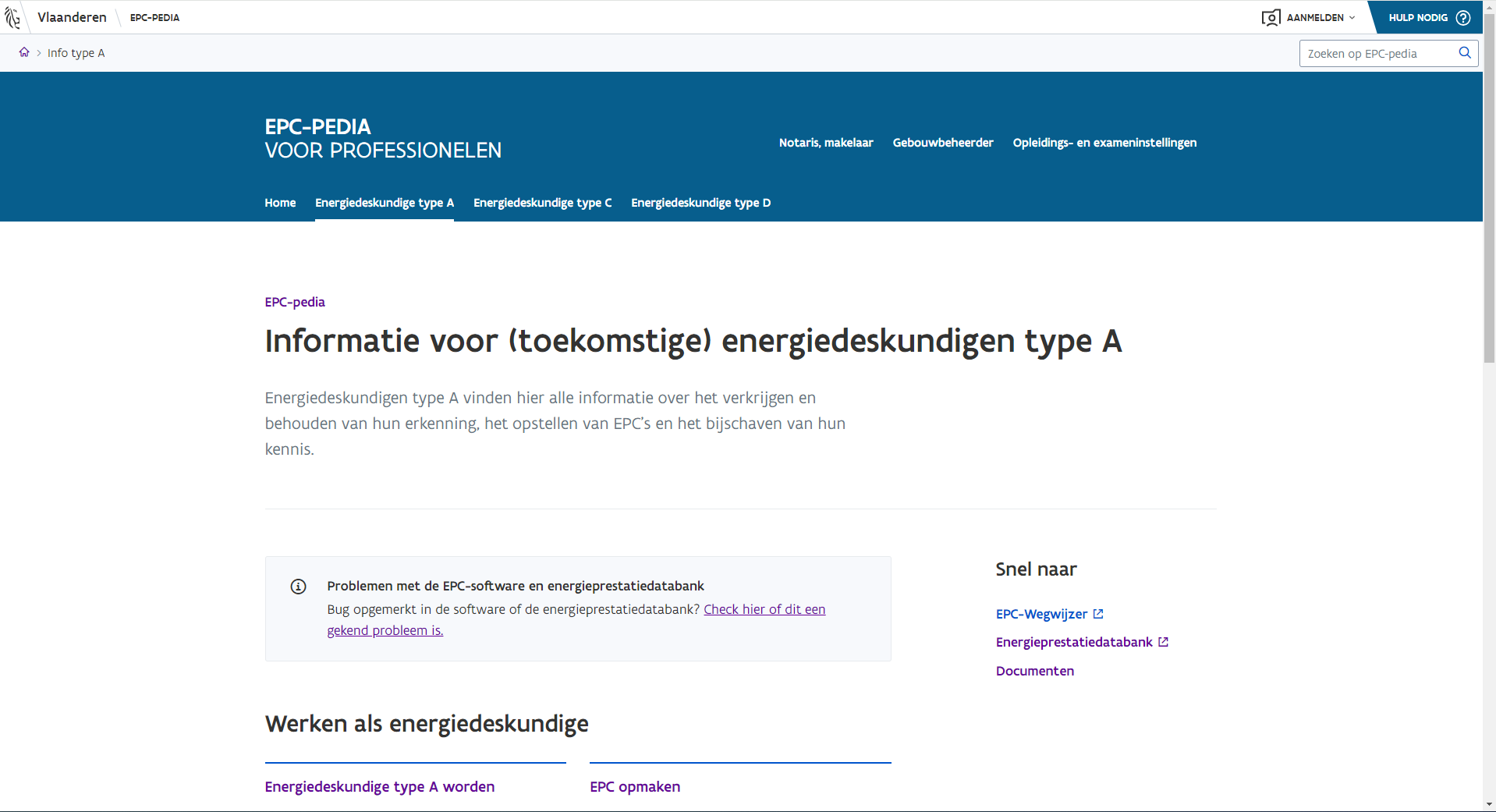  Als startende ED kan je de snelle startkaarten gebruiken
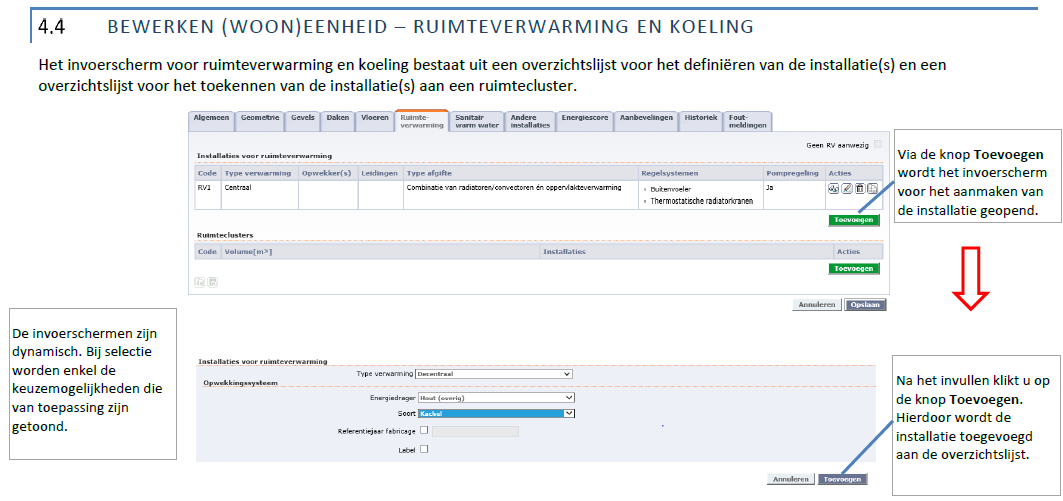 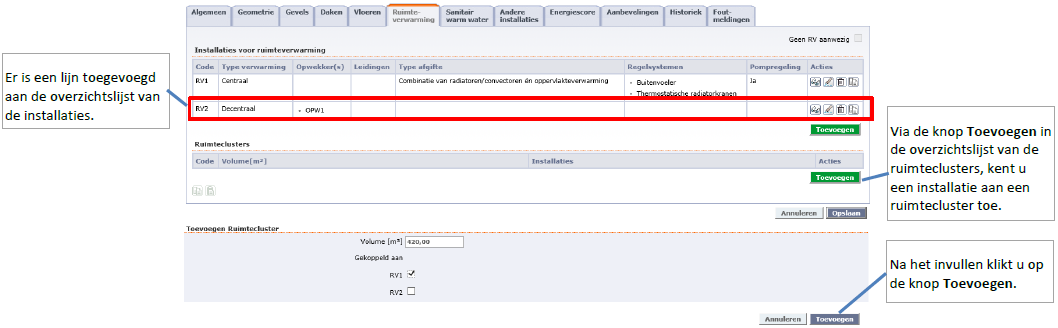 │20
Nuttige informatiebronnen
Must knows, veelgestelde vragen en kennisweetjes 
EPC-nieuwsbrief en EPC-flash
Schrijf in op https://www.vlaanderen.be/epc-pedia/epc-nieuwsbrieven 
Oefeningen en veelgestelde vragen 
https://www.vlaanderen.be/epc-pedia/informatie-voor-toekomstige-energiedeskundigen-type-a/expertise-opbouwen 
Aanvullende info 
https://www.vlaanderen.be/EPB-pedia 
https://www.geopunt.be/
…
│21
Inleiding: inhoud
Energieprestatie bestaand gebouw
Energiescore
Taak van de energiedeskundige
Erkenningsvoorwaarden energiedeskundige type A
Opmaak van een EPC
Hulpmiddelen voor de energiedeskundige type A
Veiligheid
Veiligheid tijdens plaatsbezoek
Bewust van mogelijke risico’s
Vallen, uitglijden, struikelen (trapgat, vides, putten, daken, ladders, losliggende planken, natte vloer...) 
Verroeste nagels en ijzerwaren (op de werkvloer, in muren, balken...) 
Uitstekende of vallende elementen (vloer, op ooghoogte, dakpannen...) 
Instabiele constructies (vermolmde zoldervloeren, ladders...)
Inademen van asbest (kalkisolatie die niet meer intact is, asbestkoorden in ketels en kachels, gebroken asbesthoudende materialen...). Informeer u op https://www.vlaanderen.be/asbest. 
Brandgevaar, rook, hitte (ketels, voorraadvaten...) 
Inademen of aanraken van gevaarlijke stoffen en dampen 
Oogschade door te lang in brandende (LED-)lamp te kijken
Veiligheid tijdens plaatsbezoek
Veiligheidskledij aangeraden, afgestemd op situatie
Veiligheidsschoenen 
Fijn stofmasker of FFP2 mondmasker 
Handschoenen 
Veiligheidshelm 
Fluo hesje of vest